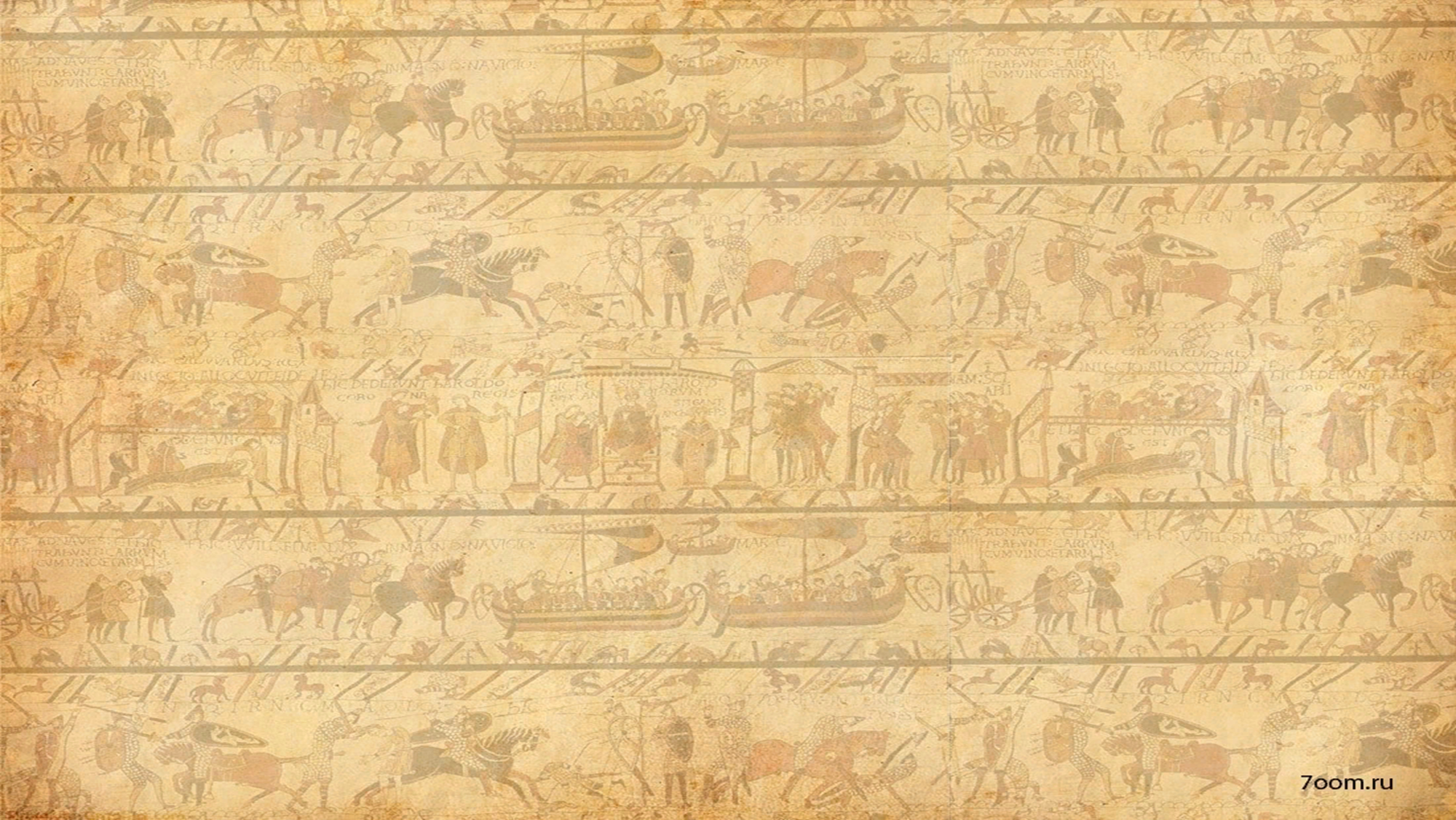 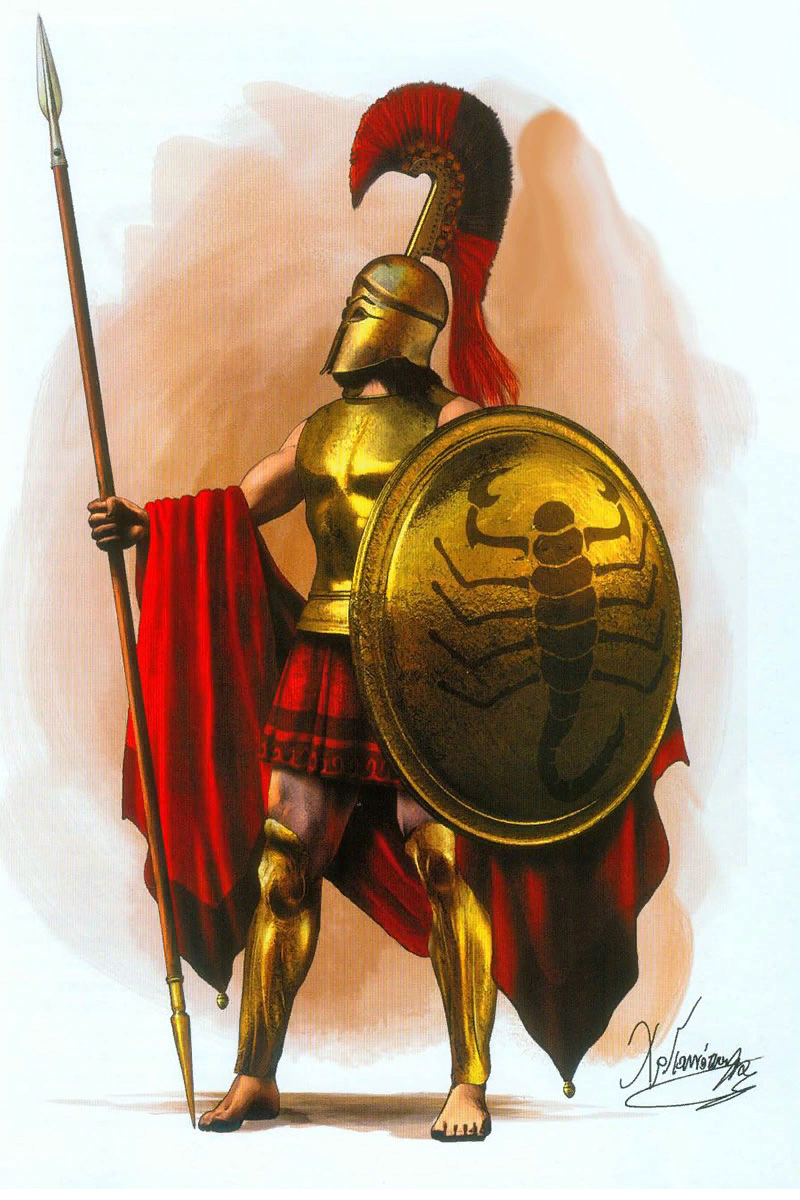 ДЕМОС 
СОЛОН
АРЕОПАГ
СПАРТА
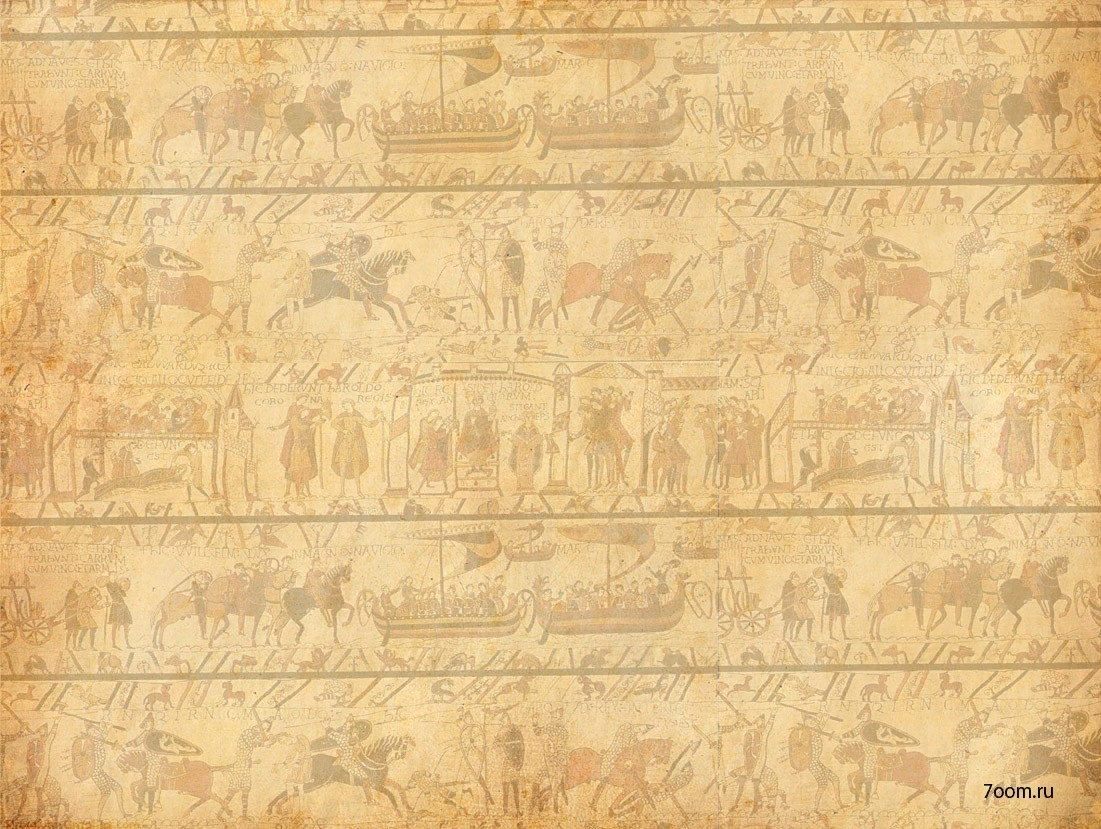 Тема урока: «ДРЕВНЯЯ СПАРТА»
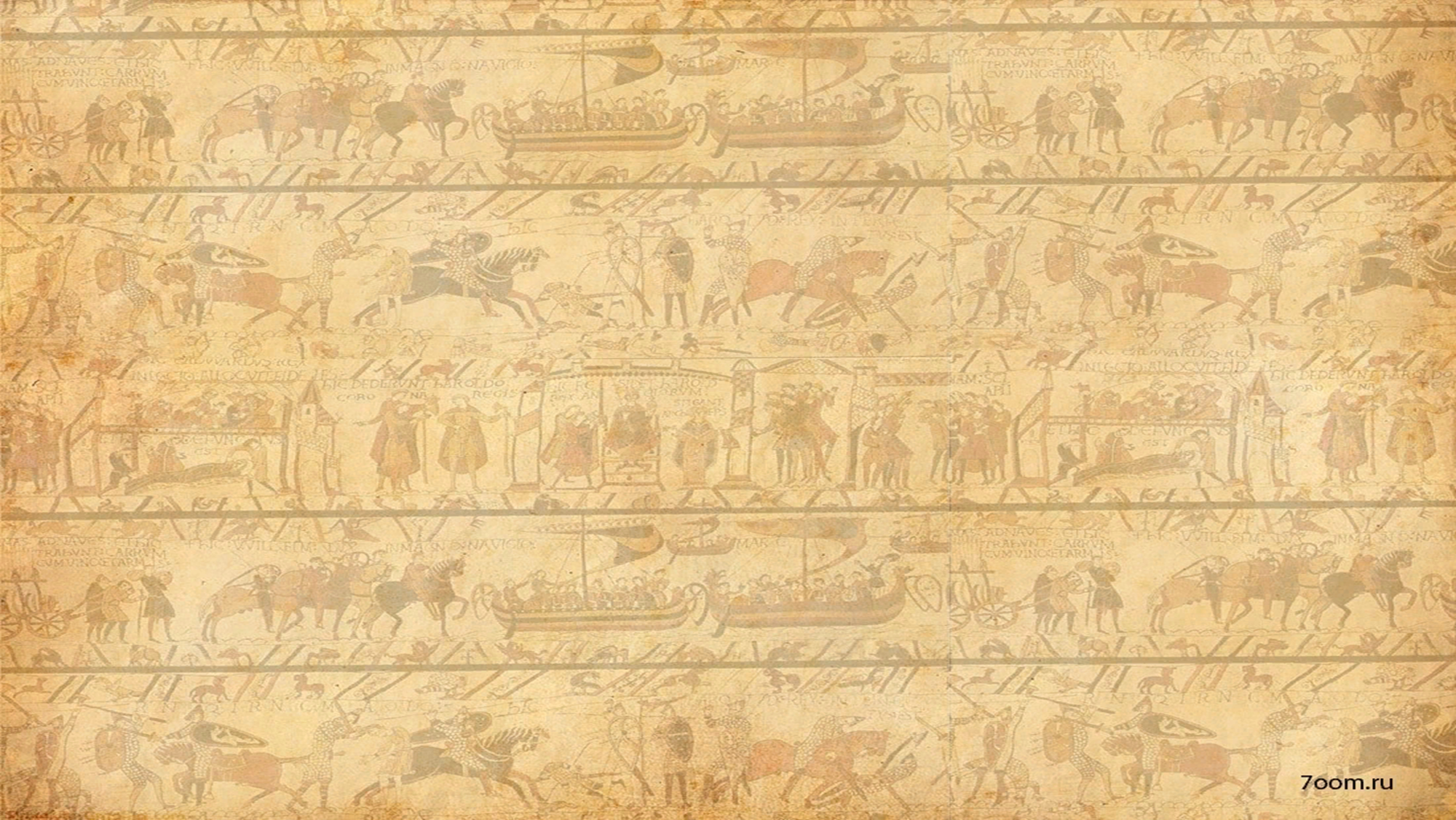 План урока:
Географическое положение
Занятия спартанцев
Устройство спартанского общества
Спартанское воспитание
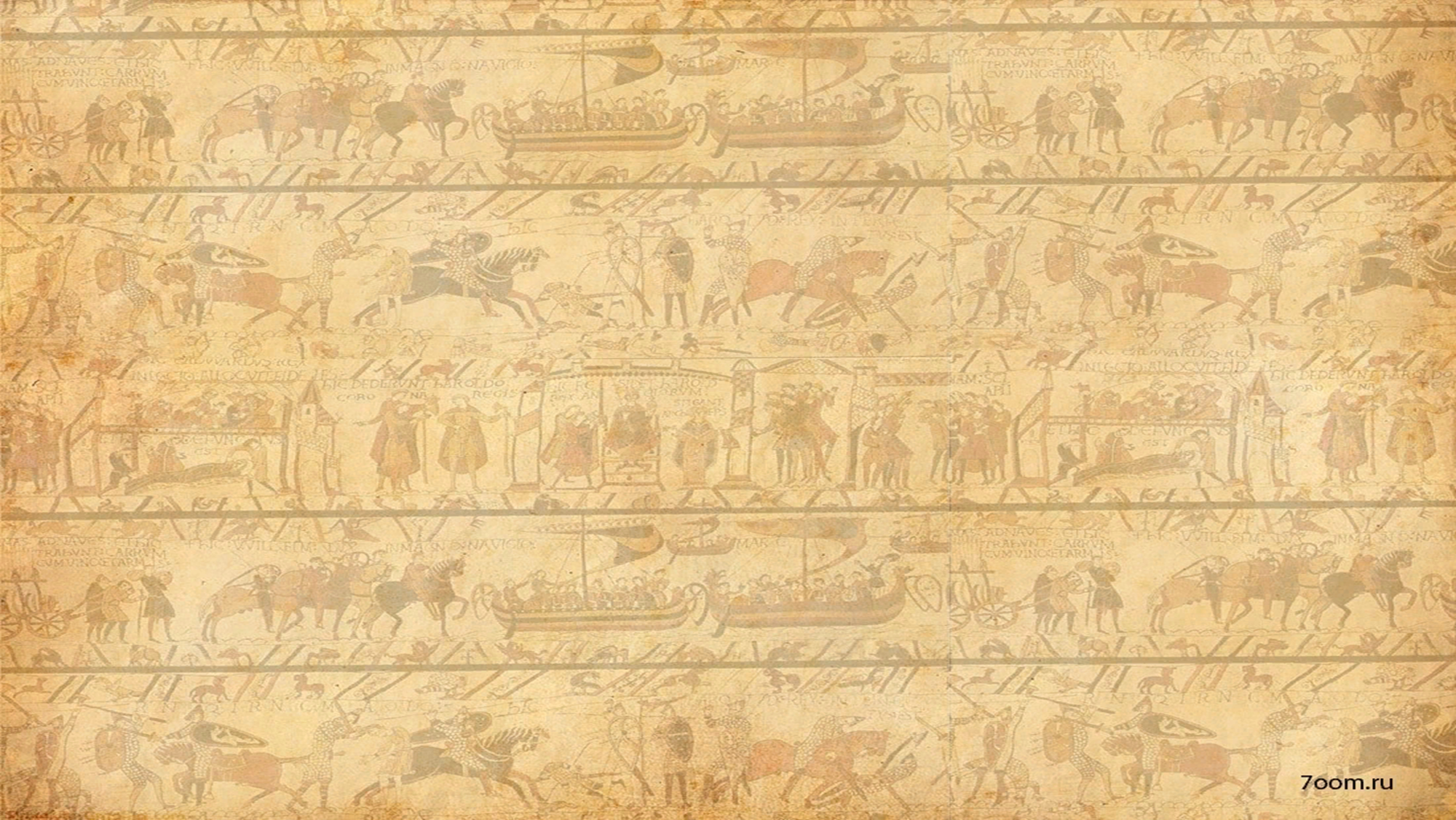 Проблема урока 
– чем отличалось развитие Спарты от других полисов??
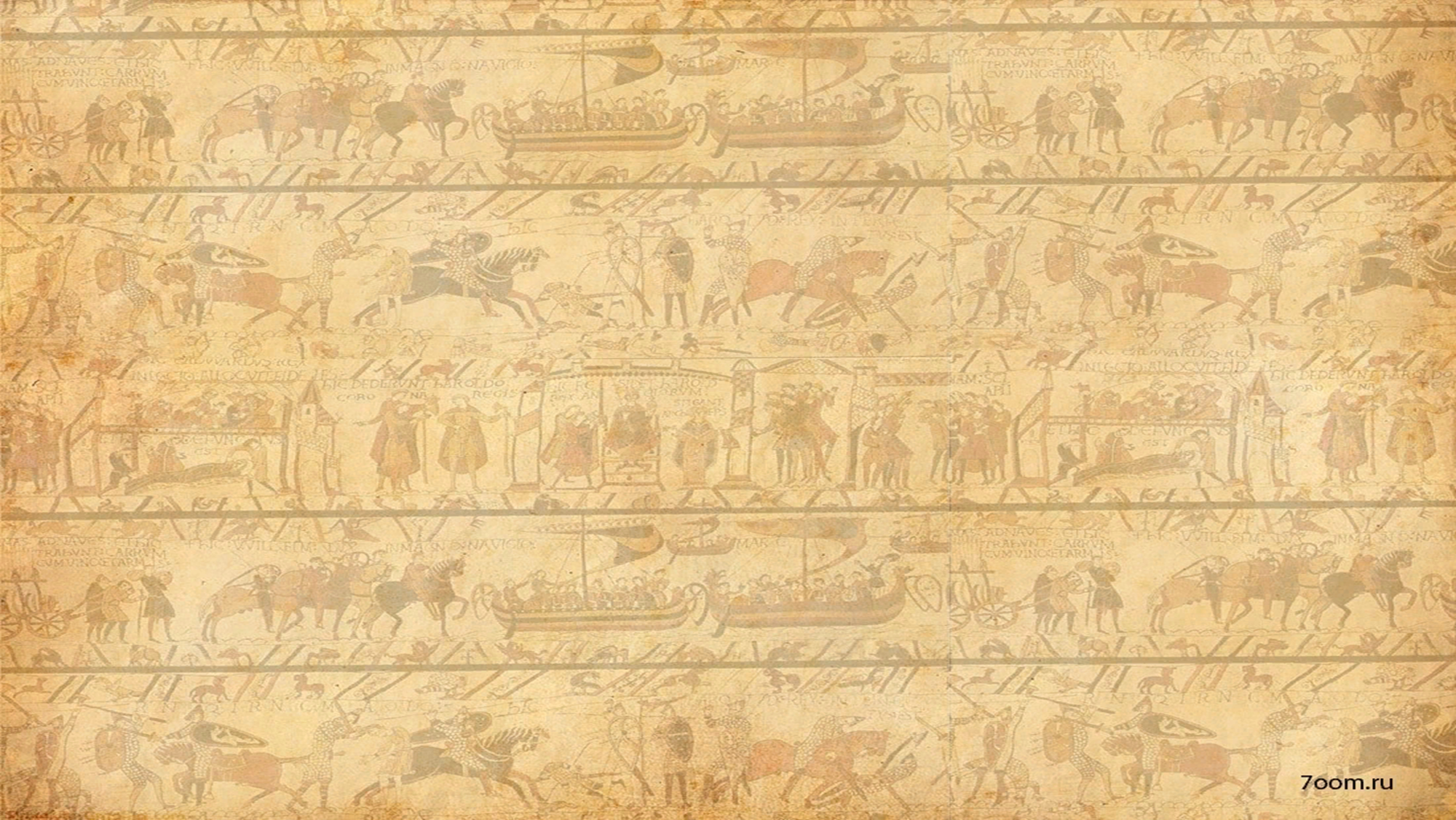 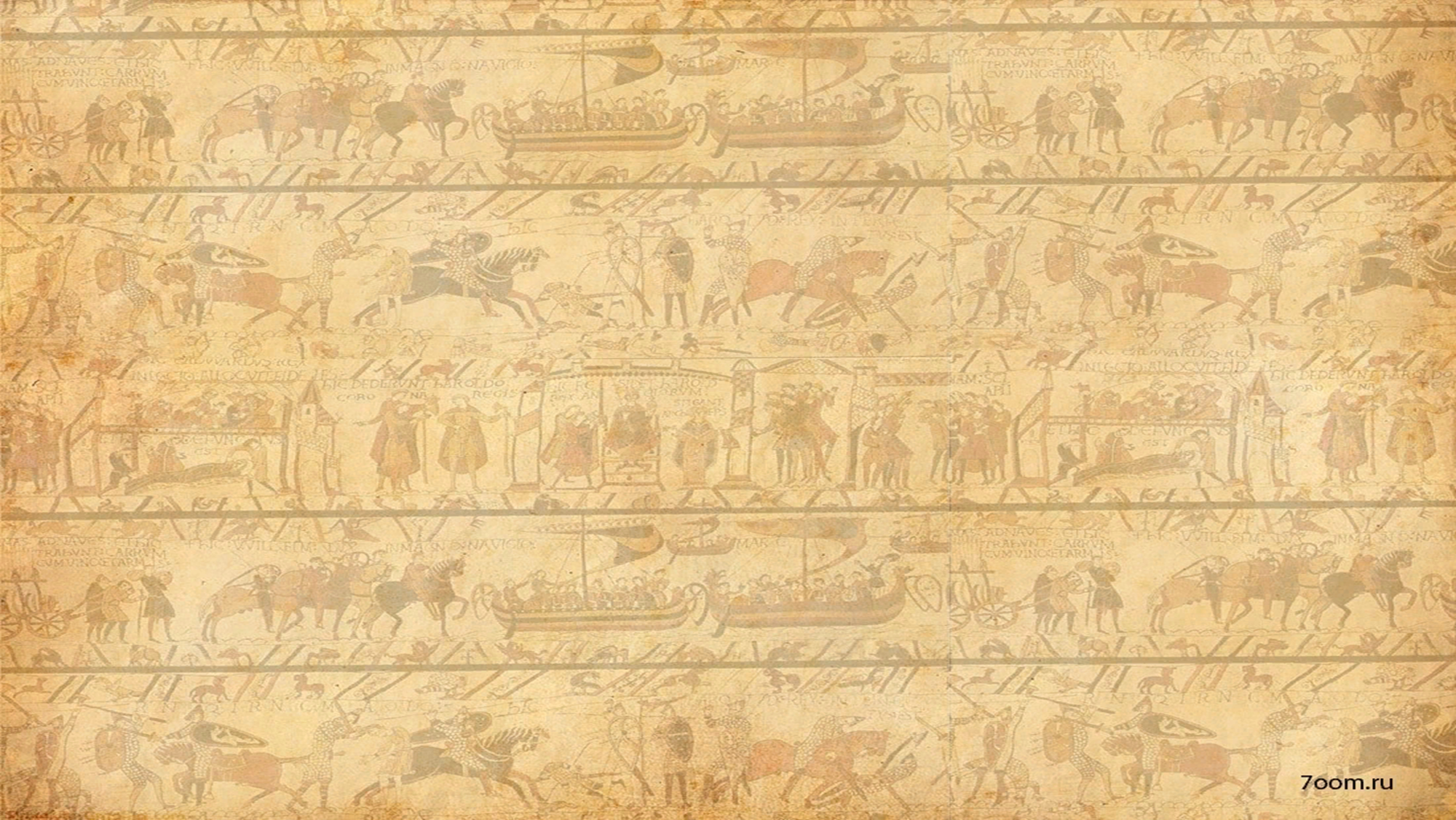 Занятия спартанцев
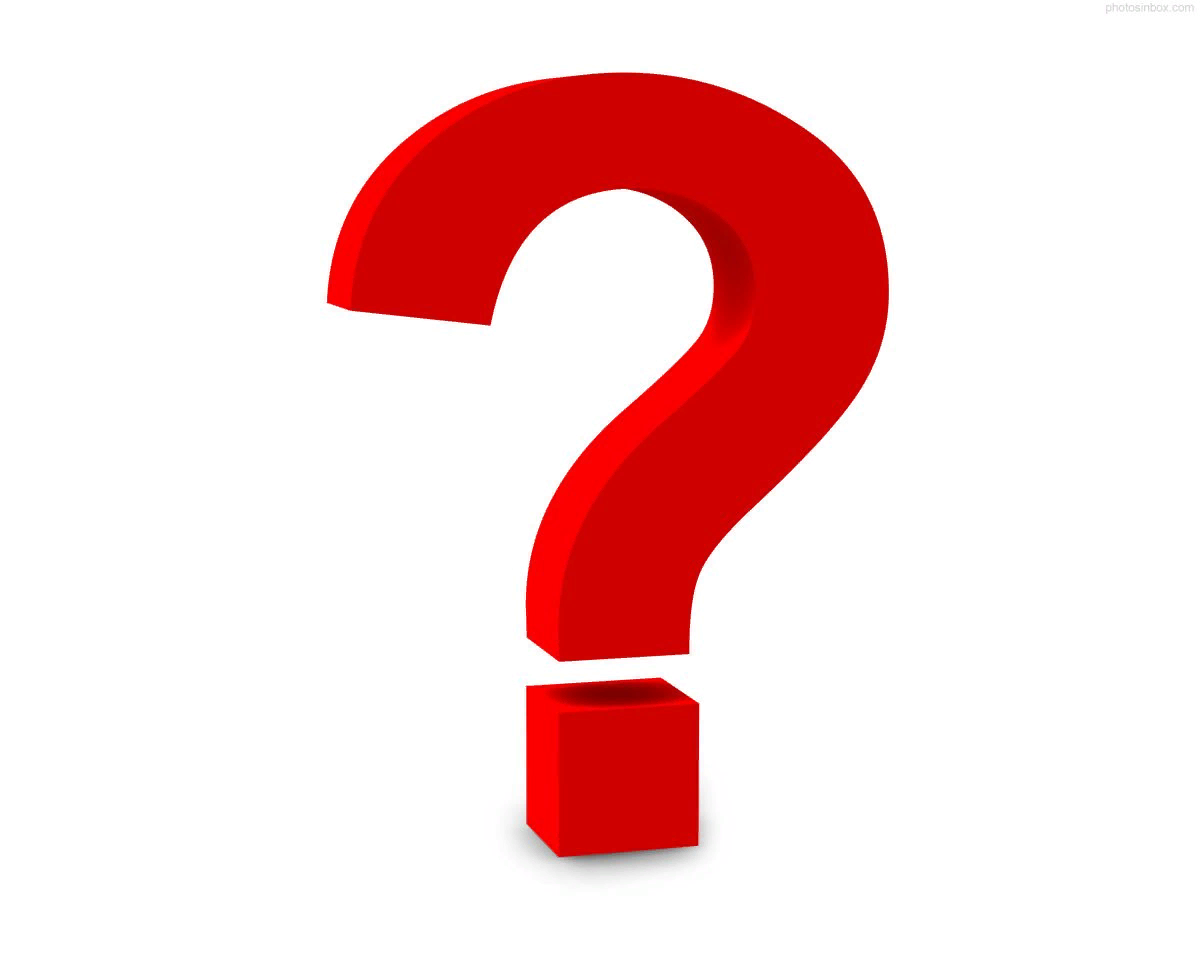 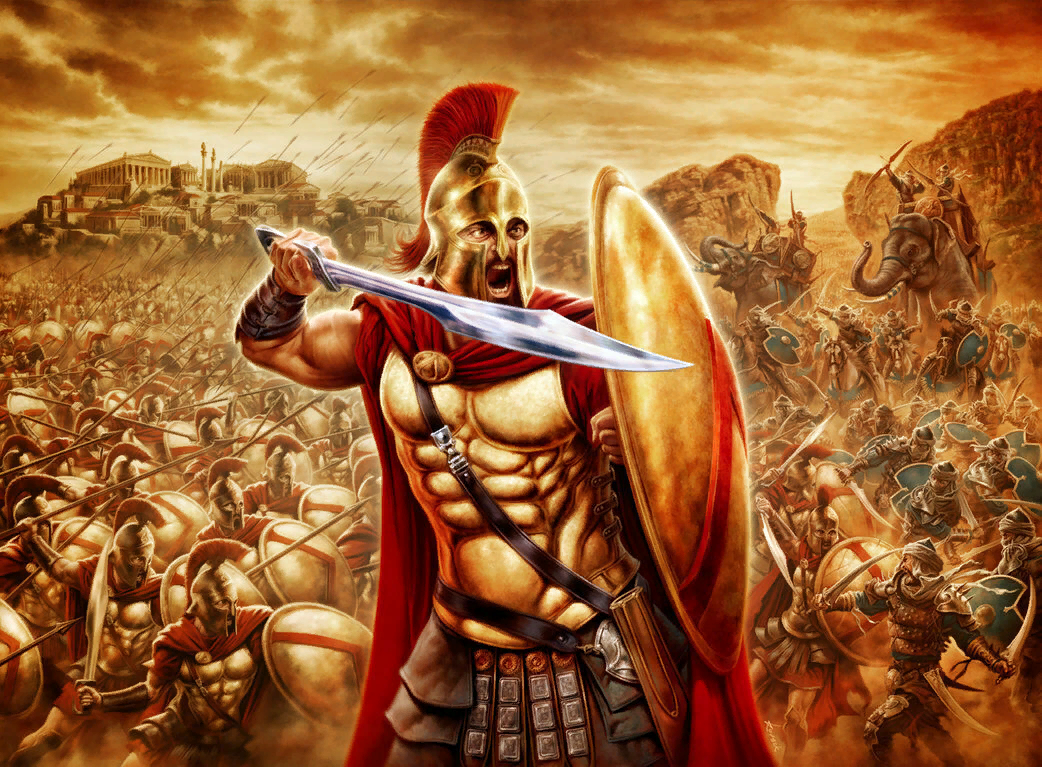 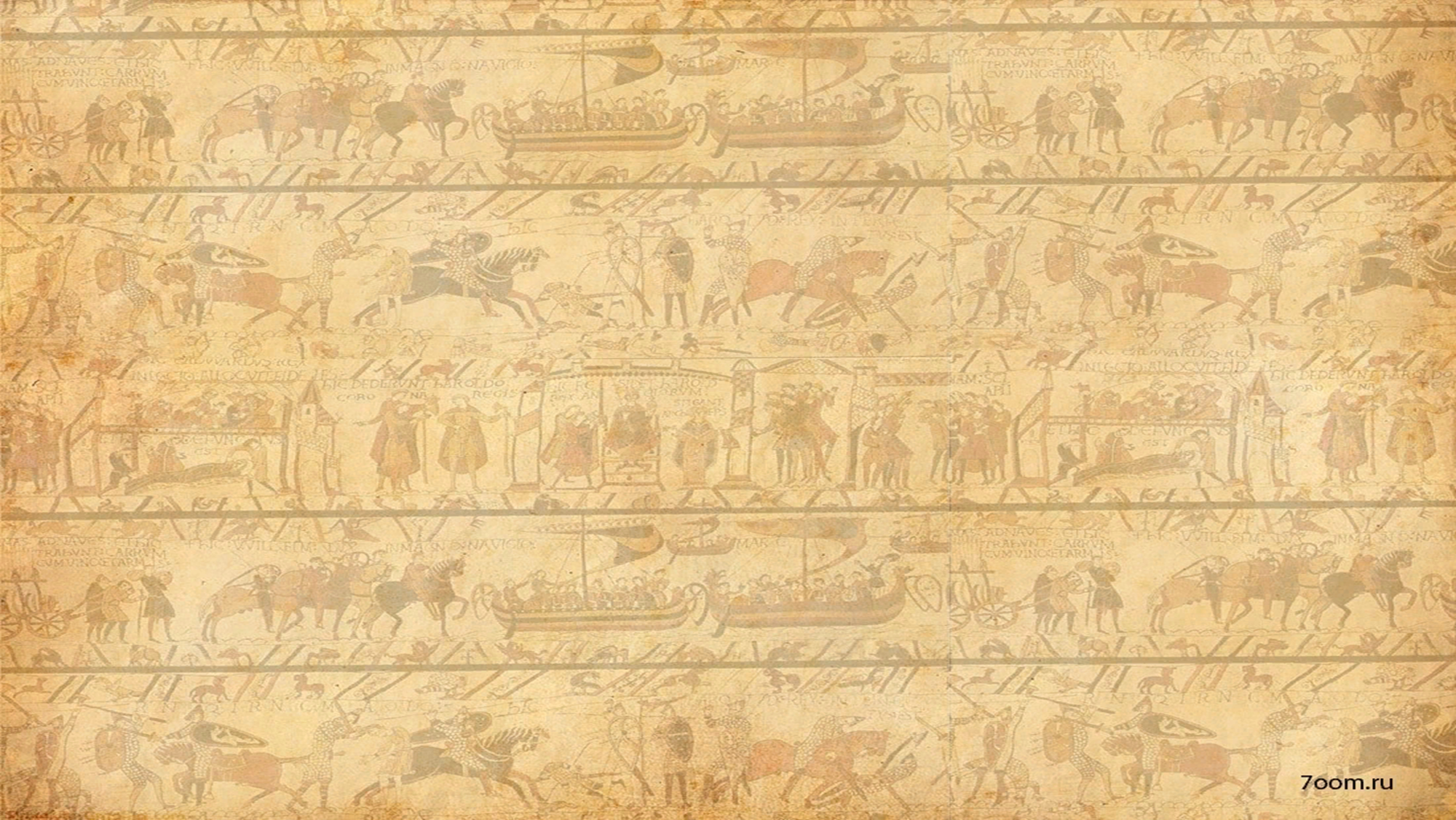 Устройство общества
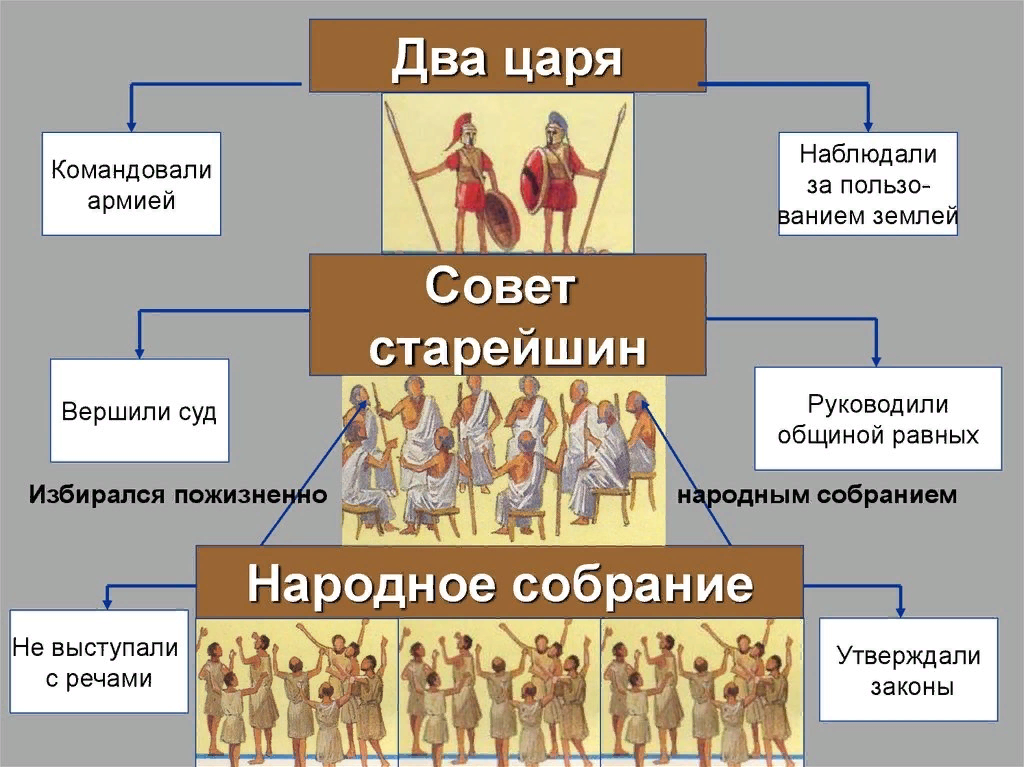 Войском Спарты командовал …
… – свободные мужчины воины
Совет Старейшин занимался вопросами …
Илоты – … ,,, ???
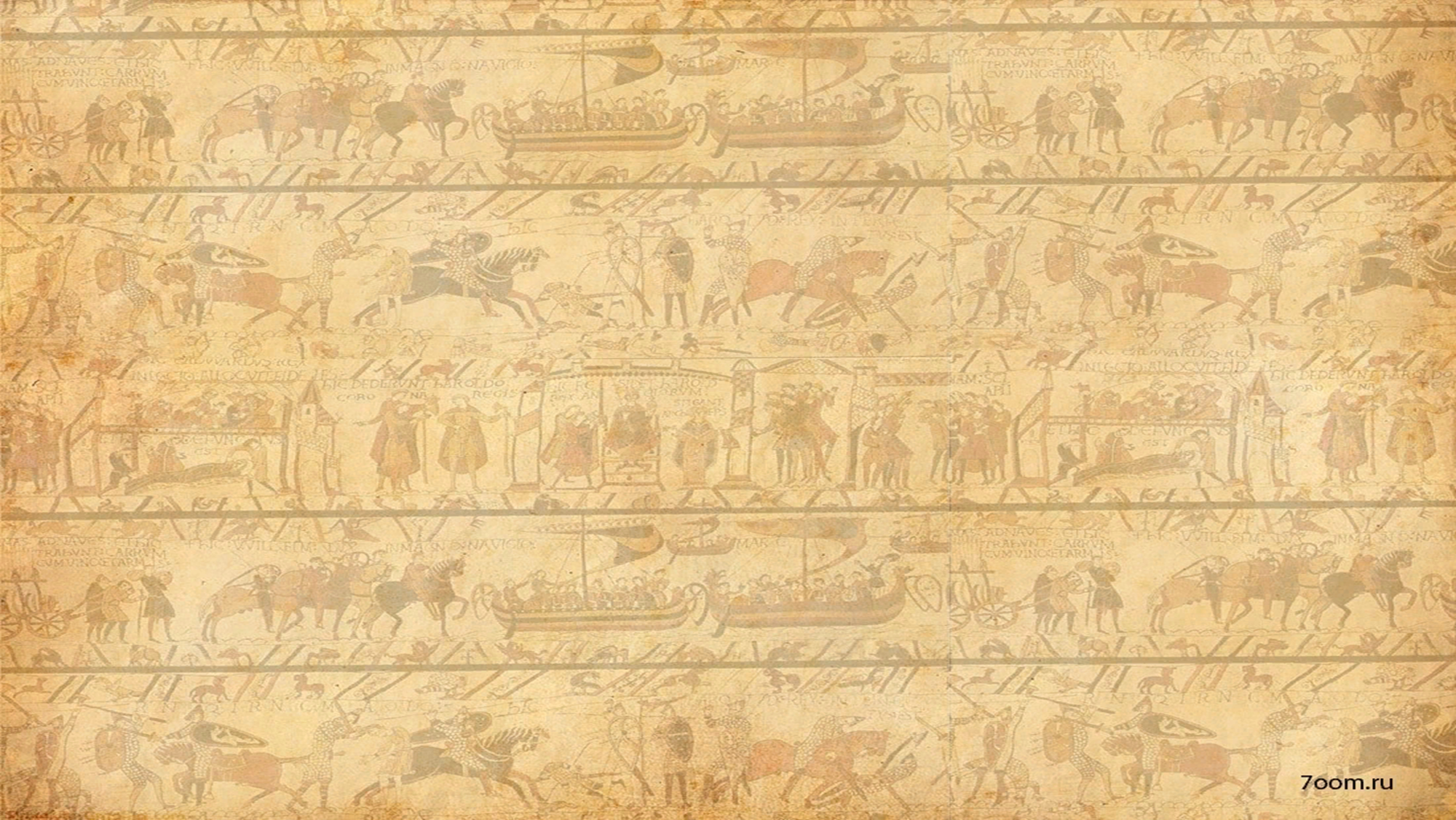 Физкультминутка
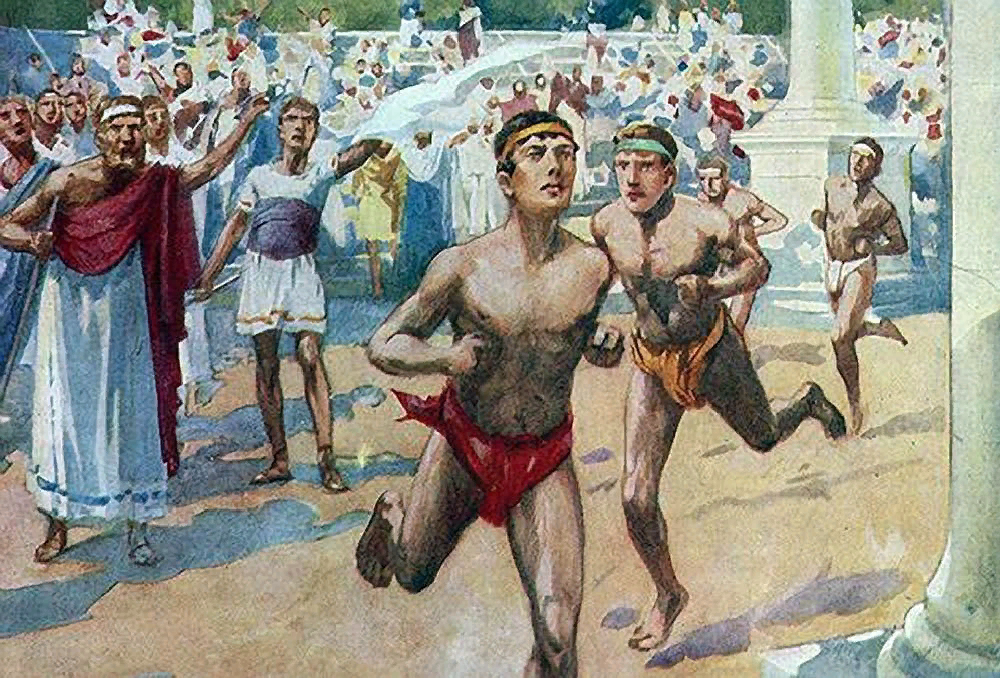 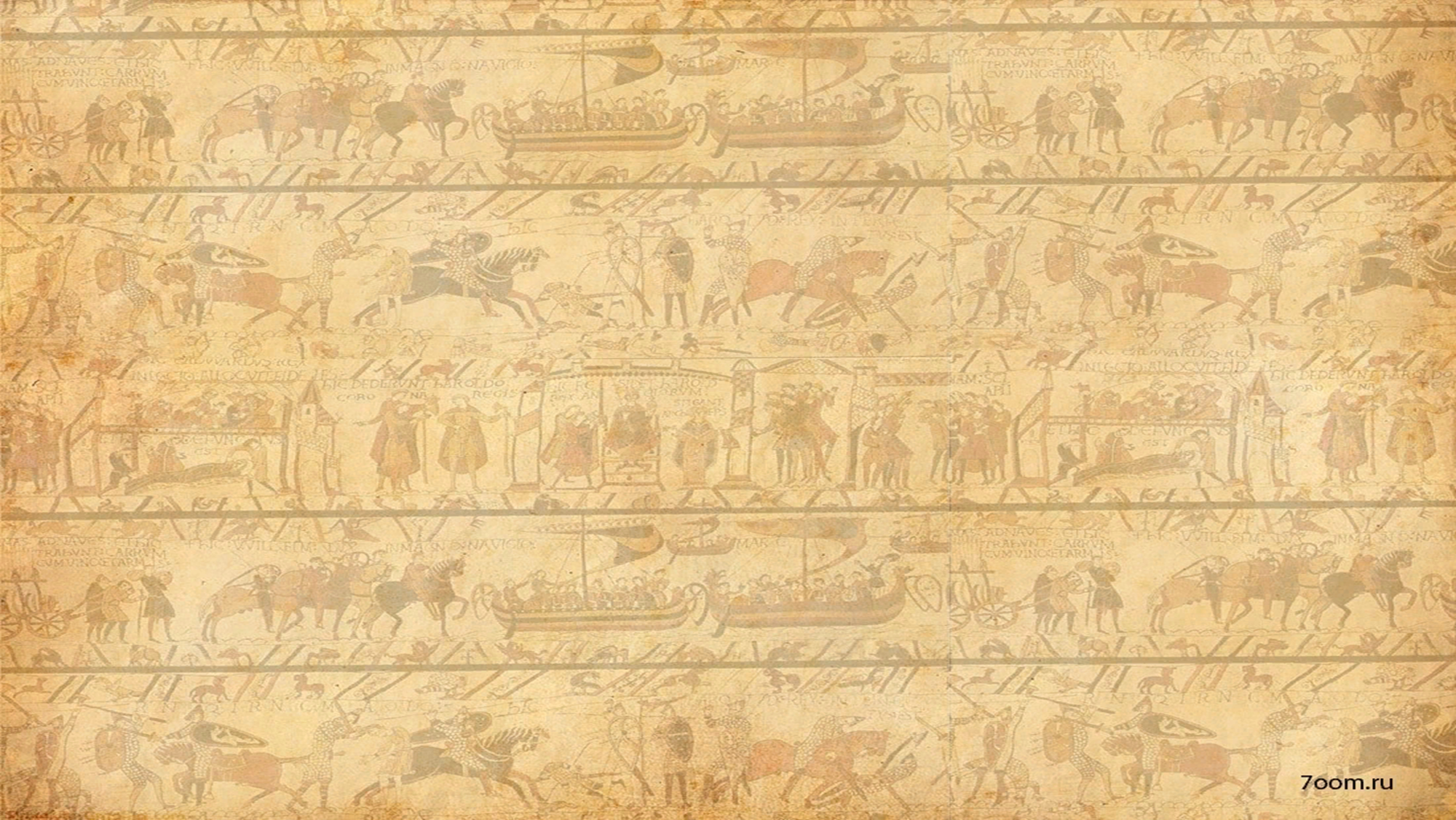 Спартанское воспитание
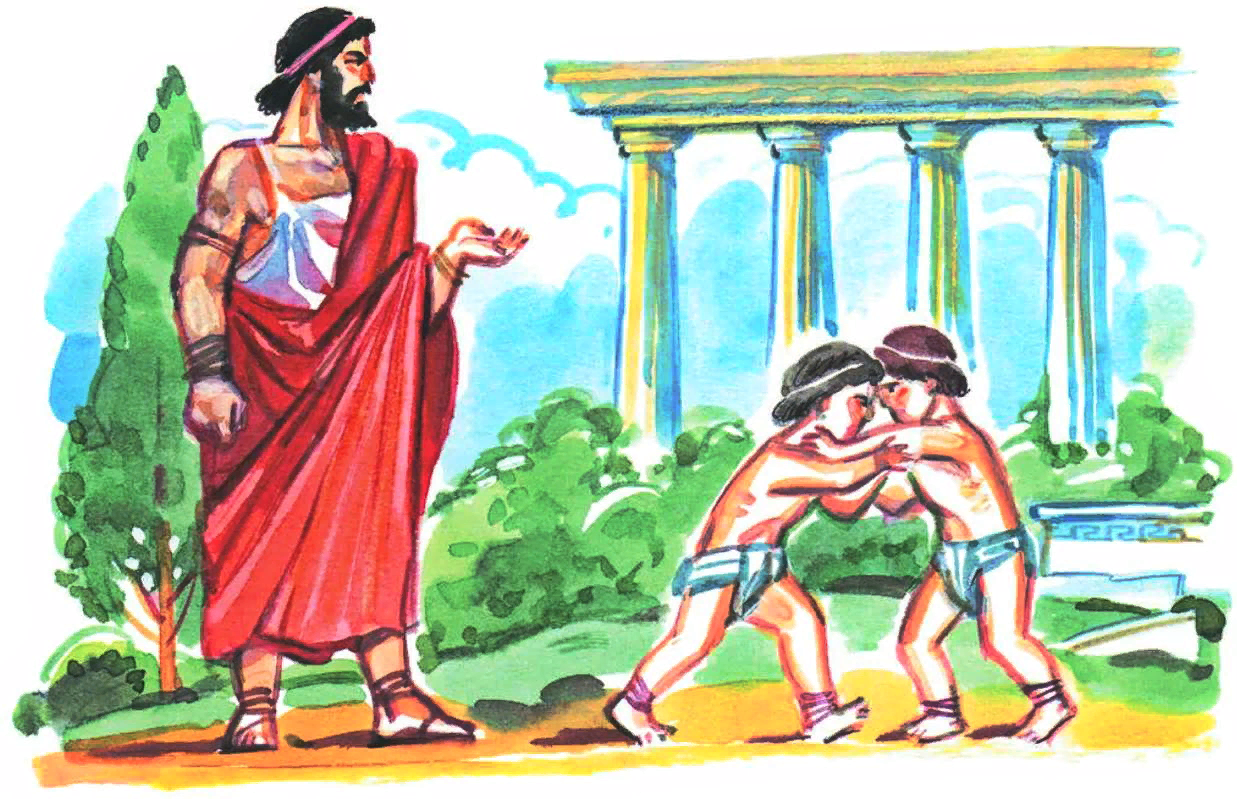 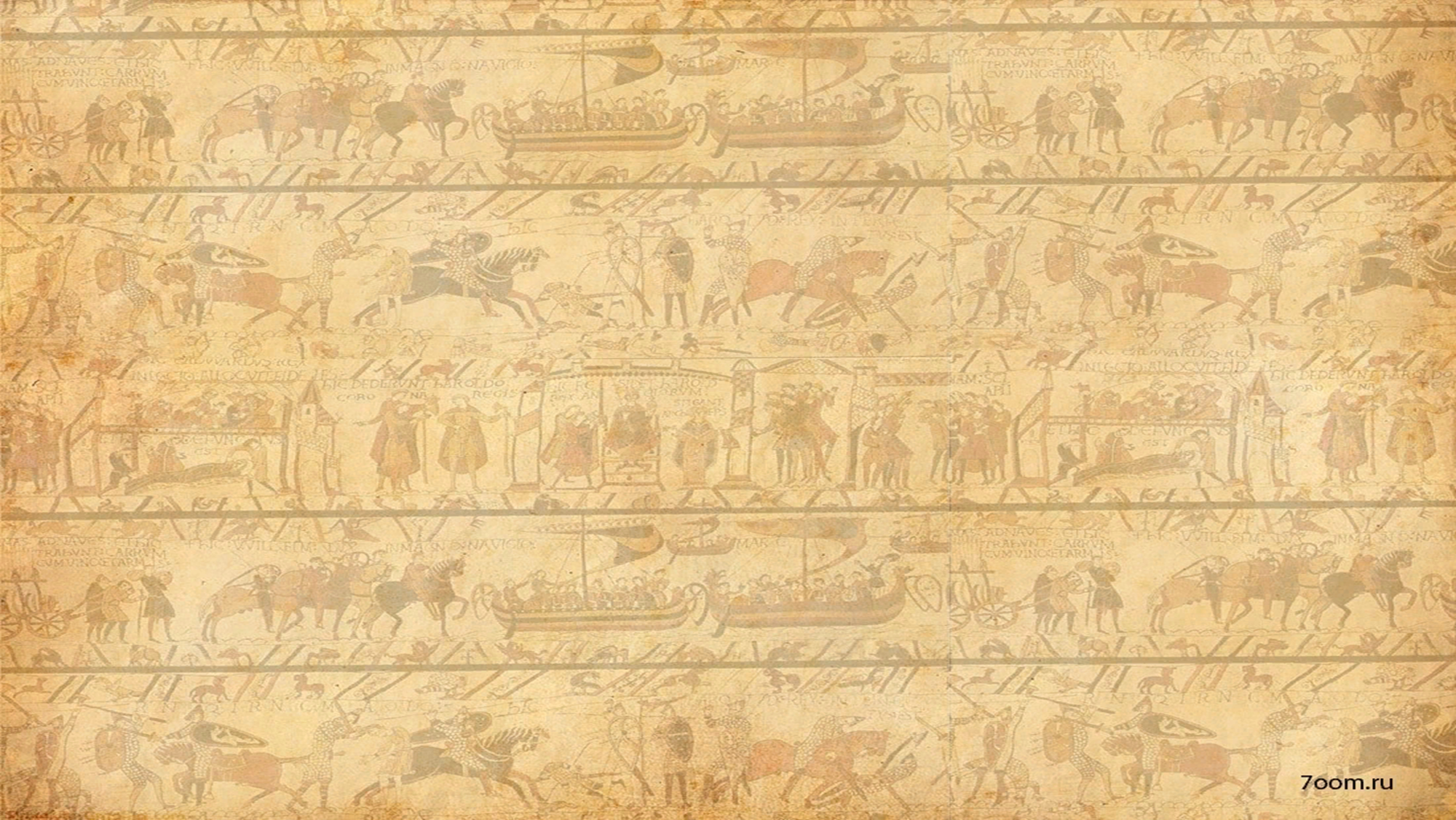 Найди ошибку в тексте
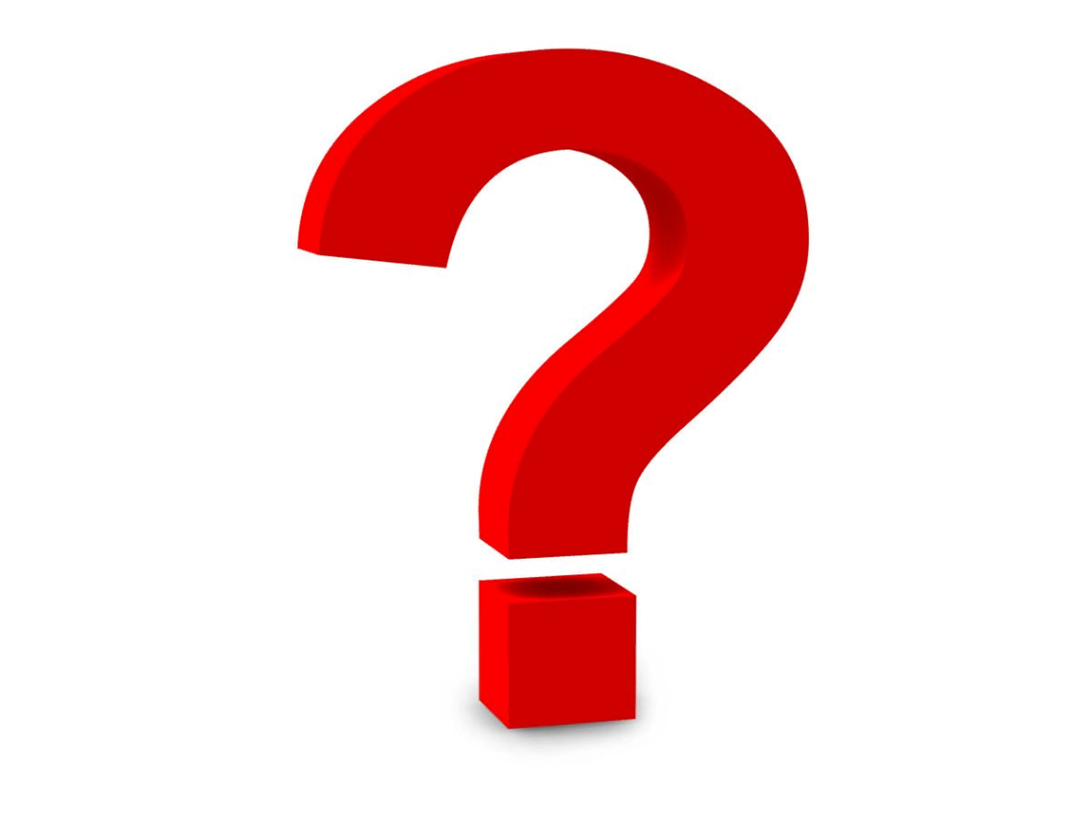 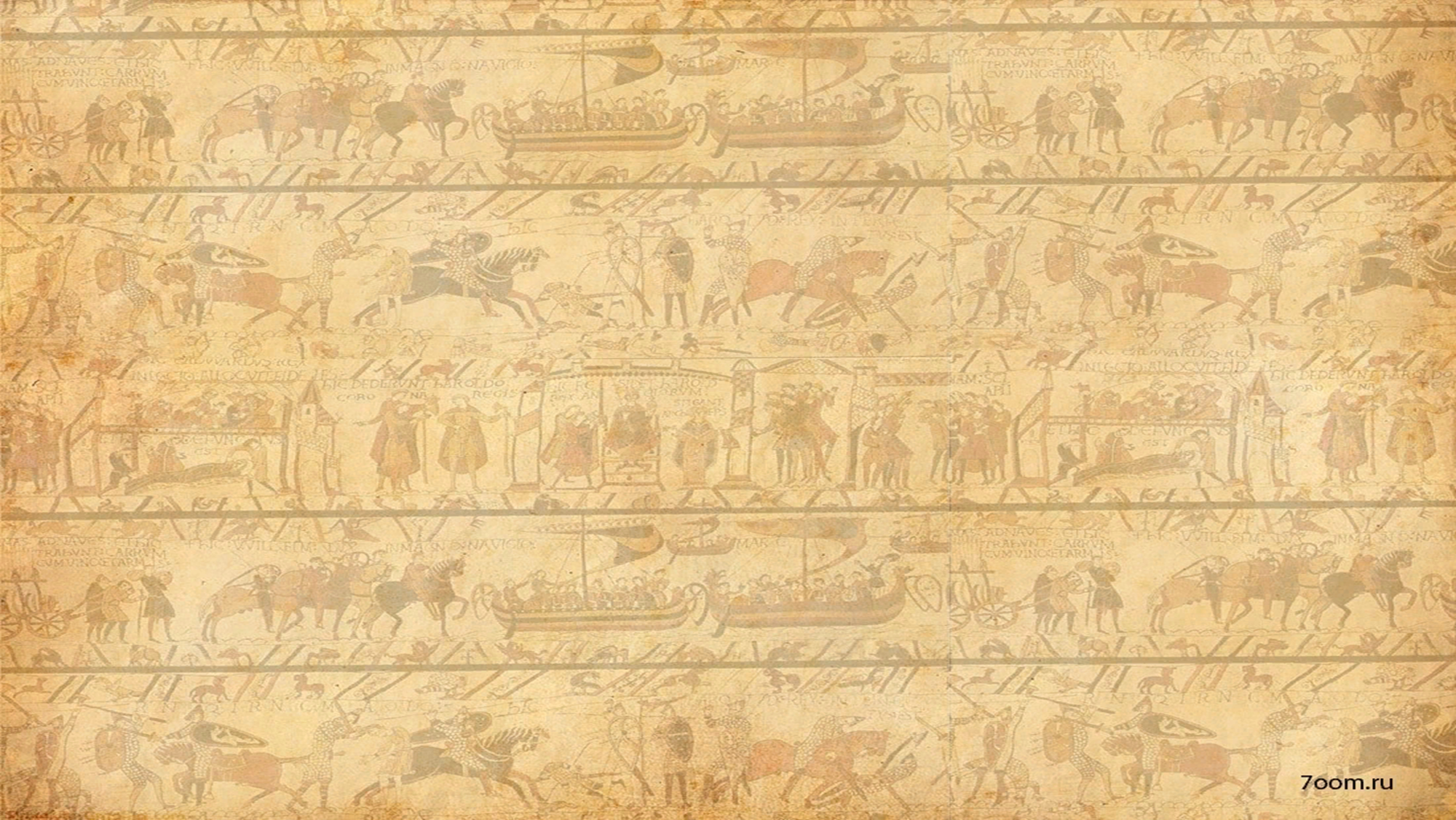 Проблема урока 
– чем отличалось развитие Спарты от других полисов??
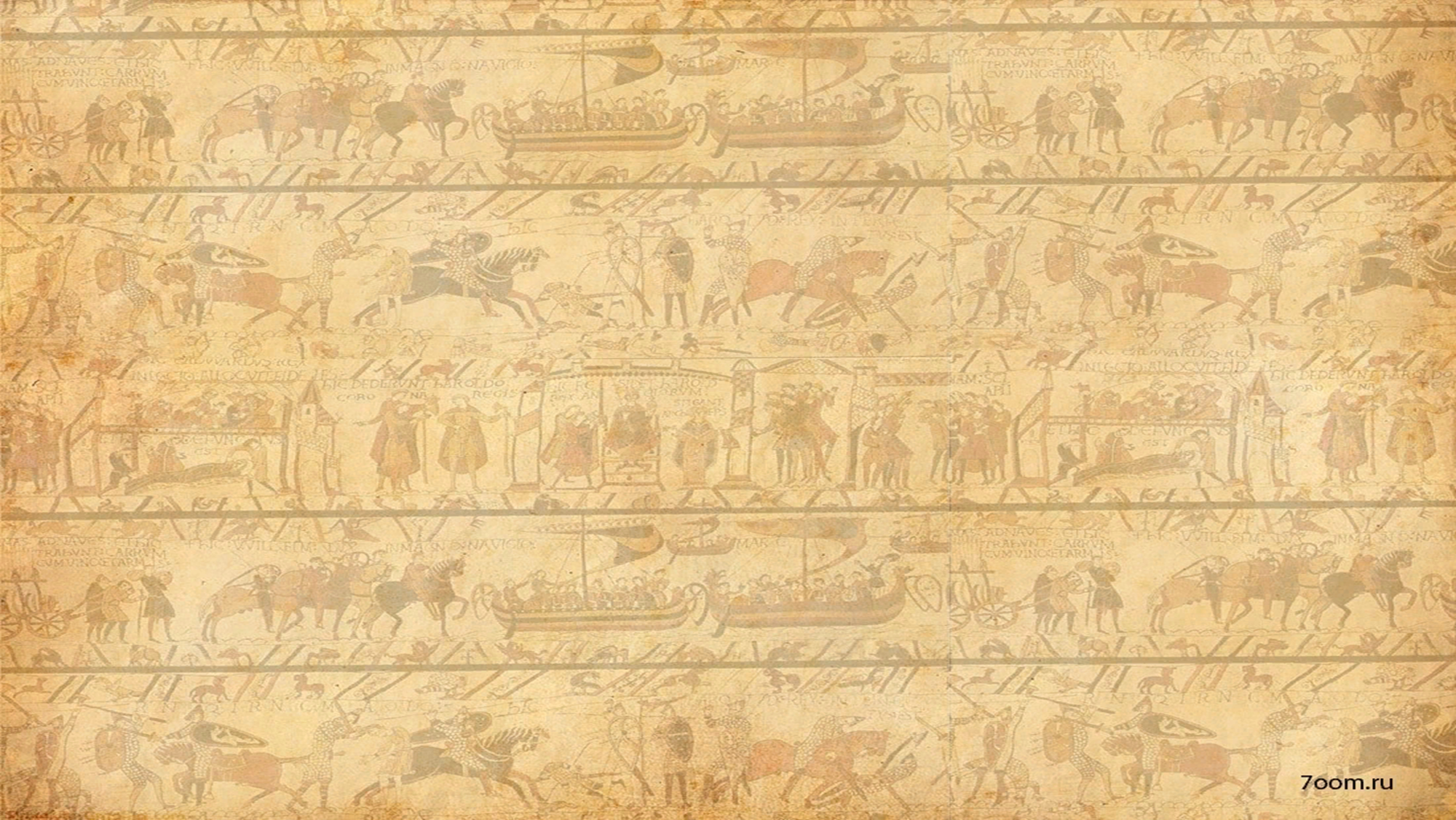 Рефлексия 
Сегодня на уроке мне понравилось…
Сегодня на уроке мне было трудным…
Сегодня на уроке мне было интересно…
Сегодня на уроке мне запомнилось…
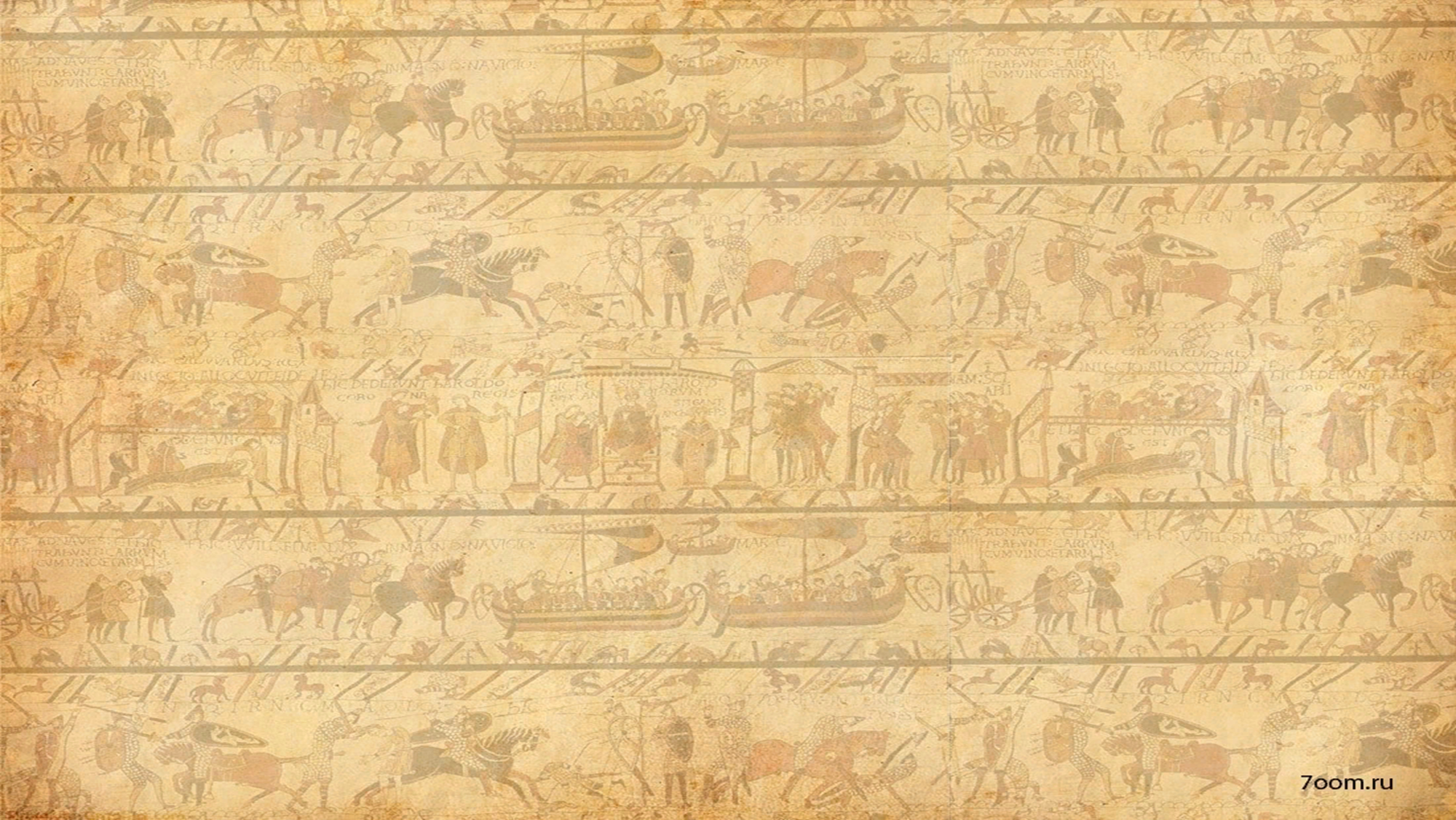 Домашнее задание
Параграф 34, пересказ по пунктам.
Творческое задание на выбор: 
1. Нарисовать рисунок о Древней Спарте
2. Написать рассказ «Один день в Древней Спарте»